Date and Venue of the PTWS –XXX Session
PTWS-SC, 6-9 March 2023

Ofa Fa’anunu, Tonga Meteorological Service
ICG/PTWS XXX – VENUE & DATE
DATE: 11th -15th September, 2023
VENUE: NUKU’ALOFA, TONGA 

Proposed Meeting Venue: Tanoa International Dateline Hotel 
https://www.tanoahotels.com/tanoa-dateline-hotel/
ICG/PTWS XXX – LOCAL ADVISORY
RECOMMEND EARLY BOOKINGS FOR FLIGHTS AND ACCOMODATION 
TONGA TWFP WILL CIRCUALTE ACCOMODATION OPTIONS & ADDITIONAL INFORMATION IN THE NEXT 2 WEEKS
VISA ON ARRIVAL FOR 3 MONTHS 
SUNDAY IS DAY OF REST AND WORSHIP-ITS AGAINST THE LAW TO WORK ON SUNDAY
SHOPS ARE ALSO CLOSED ON SUNDAY
FLIGHTS TO TONGA VIA AUKLAND, SYDNEY AND NADI-FIJI
TRAVEL POCKET GUIDE - https://www.youtube.com/watch?v=NaZaJevnxAc
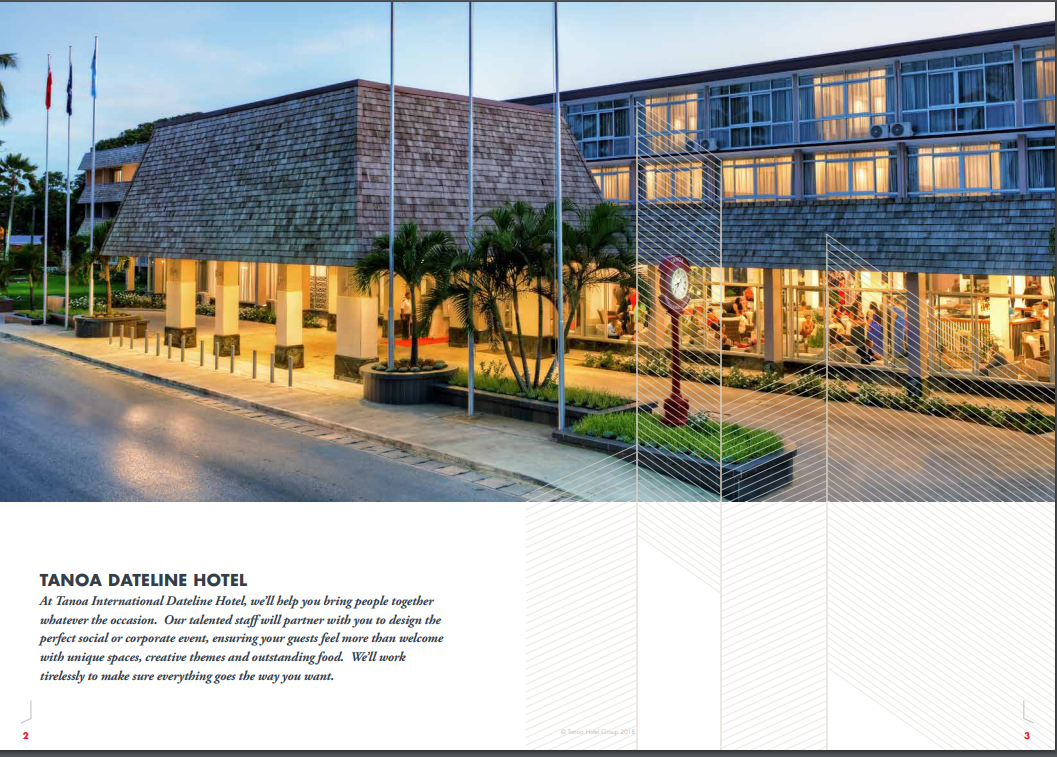 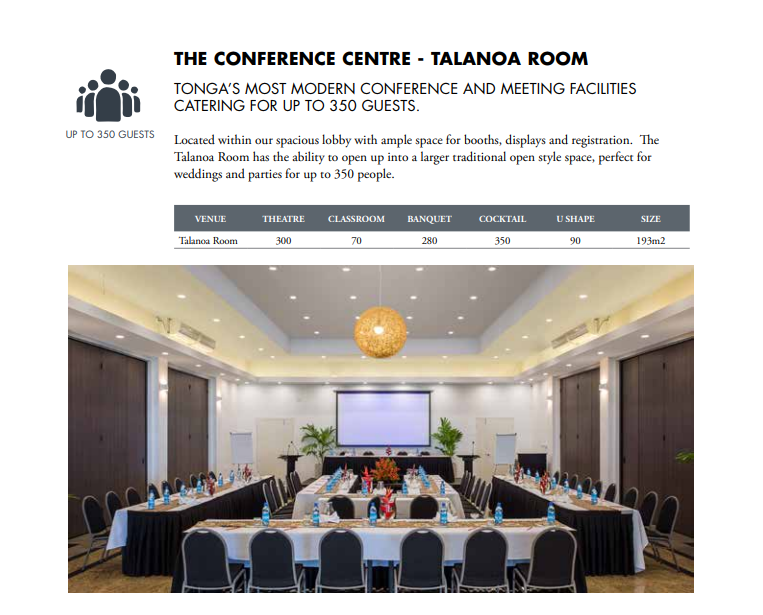 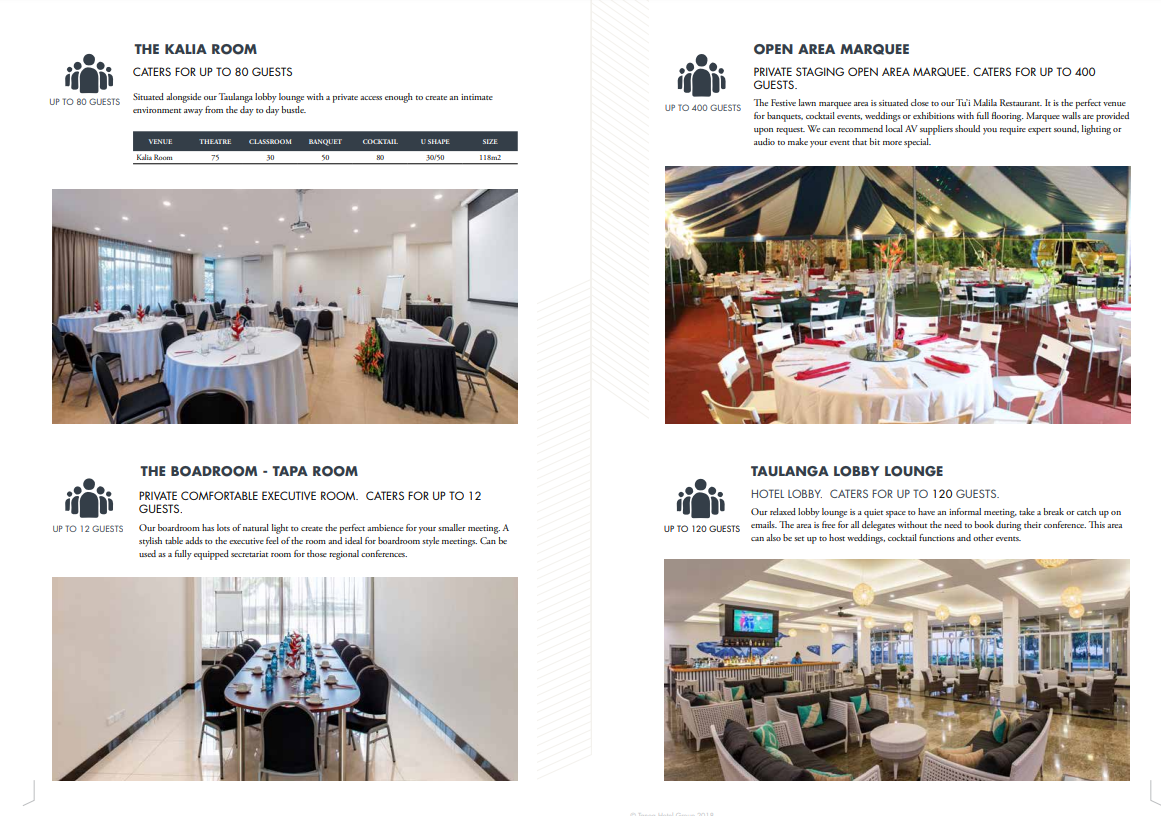 MALO’AUPITO FOR YOUR ATTENTION